Onderhandelen
Spreker: Lucie Douwes Dekker
Communicatie Advies Bureau
Mr JATh Bollerman & JL Douwes Dekker, arts
www.cabBollerman.nl
1
Disclosure belangen spreker
Belangenverstrengeling (potentiële)		Geen

Voor bijeenkomst mogelijk relevante relaties 
met bedrijven:
Sponsoring of onderzoeksgeld						nvt
Honorarium of andere (financiële) vergoeding	nvt
Aandeelhouder										nvt 
Andere relatie, namelijk…							nvt
www.cabBollerman.nl
2
Programma
Inleiding
Plaatsbepaling onderhandelen 
Persoonskenmerken
Attitude
Onderhandelingsinzichten
Argumentatietechniek
Take home?
www.cabBollerman.nl
3
Conflicthantering:
Samen-        	Probl.        OH   	Vechten
werken           Opl.
Negeren / vermijden
Toegeven
Afleiden
www.cabBollerman.nl
4
Nederland: onderhandelland?
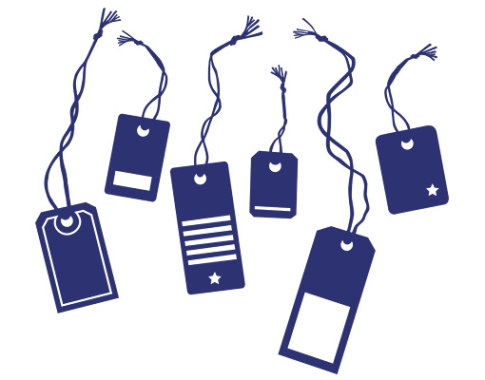 7,99
559,99
99,99
www.cabBollerman.nl
5
[Speaker Notes: Wie van jullie ras onderhandelaar:
Als ik 2 broeken koop krijg ik dan korting
Als ik cash betaal krijg ik dan korting]
Definitie onderhandelen:
Onderhandelen is een gespreksmethode waarbij tegenstanders trachten gelijk te krijgen ten aanzien van hun standpunten?
www.cabBollerman.nl
6
[Speaker Notes: Misvatting gelijk krijgen
Vijand denken: leidt af van doel: gesprekspartner]
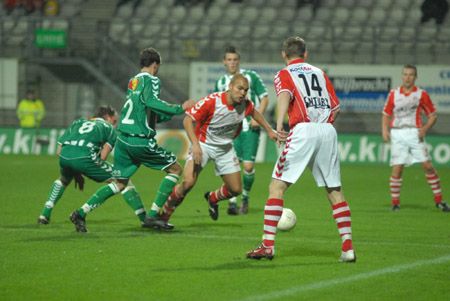 Wees doelgericht: speel de bal, niet de man.
www.cabBollerman.nl
7
Als je gelijk hebt, betekent het niet dat je gelijk krijgt.Als je gelijk maakt, heb je nog niet gewonnen.Bij onderhandelen hebben beide partijen vaak gelijk.Dus: raakt kern niet .
www.cabBollerman.nl
8
Gelijk hebben loskoppelen van wat je wilt bereikenWat is haalbaar?Onderhandelen is exploreren naar wat haalbaar is
www.cabBollerman.nl
9
NIET:Onderhandelen is een aanpak waarbij het de kunst is de ander akkoord te laten gaan met jouw standpunt met behulp van elke denkbare truc
Trucs?
www.cabBollerman.nl
10
Trucjes – Naïef onderhandelen?
Extreem overvragen
-  Emotionele manipulatie: kleineren & 
	vrienden onder elkaar
-	Het graf in prijzen
Geveinsde alternatief
Volgorde van bespreekpunten
Juridische slimmigheden
www.cabBollerman.nl
11
[Speaker Notes: Jullie in de 1e lijn - Dat weet je niet zo goed
Daar komen we samen wel uit (arm omslaan), paar kleine hobbeltjes
Sport: geweldige forehand – slaat geen bal meer
We hebben 2 mogelijkheden – ( 2 voorkeursoplossingen - er zijn er meer)
Onbelangrijkste 1, als iedereen moe is: belangrijk]
Goede onderhandelaar
Kent zichzelf
Bereidt zich goed voor
Denkt na over de methode
Investeert in de relatie (LT zelfs KT)
Beïnvloedt de machtsbalans
Kiest SMART doelstellingen
www.cabBollerman.nl
12
Persoonskenmerken, “Big 5”
1 																	100

Introvert												Extravert

Confronterend			 				 Conflictmijdend

Hoofdlijnen									  Perfectionist

Bezorgd												Laconiek

Behoudend				      				Veranderingen
www.cabBollerman.nl
13
[Speaker Notes: Irritatie werkt contraproductief]
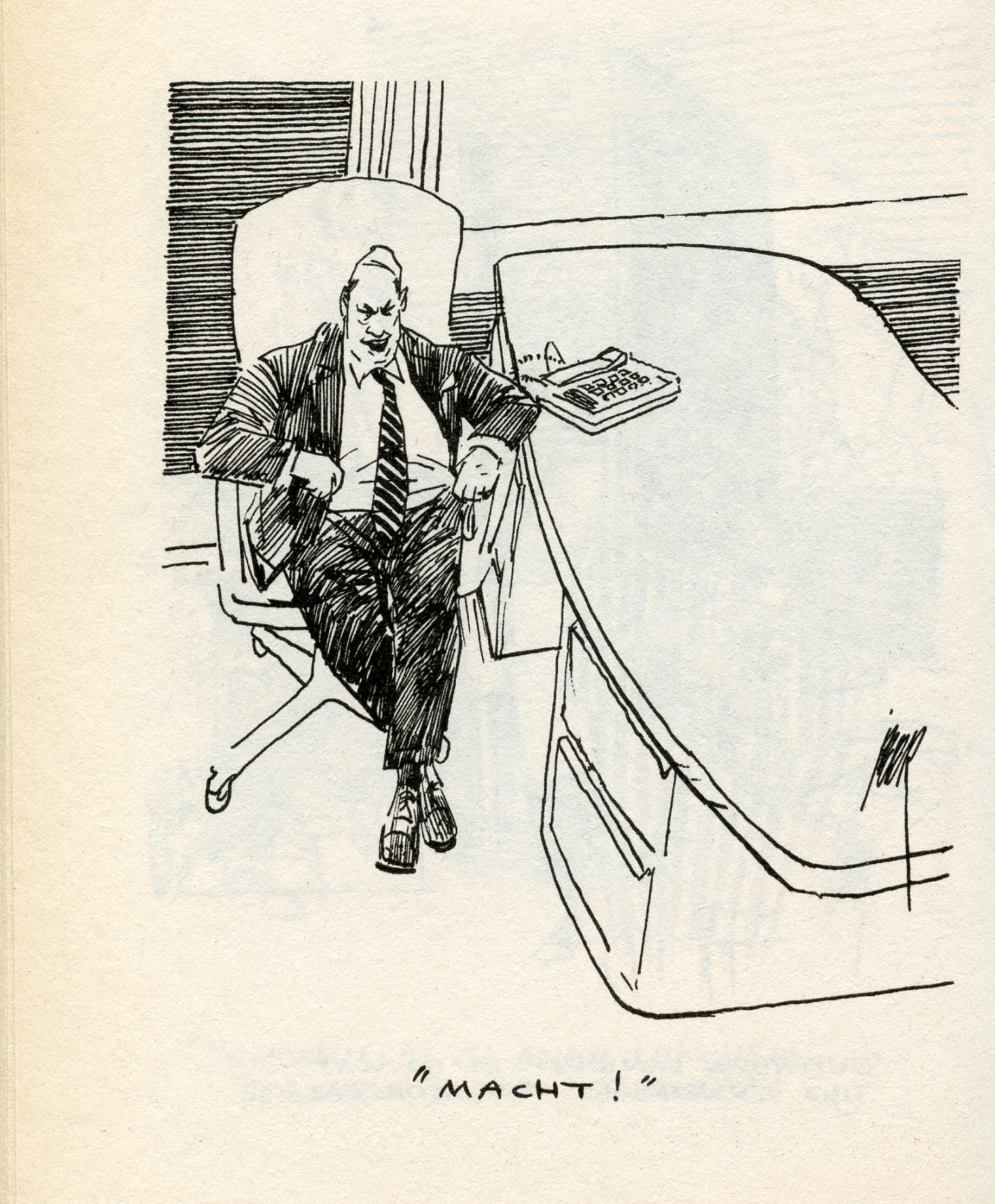 Wie de meeste macht heeft bepaalt de uitkomst.
www.cabBollerman.nl
14
Machtsbalans beïnvloeden
Het vermogen invloed uit te kunnen oefenen op het gedrag van de ander
 Strepen / hiërarchisch
 Sanctie
 Deskundigheid
 Identificatie / voorbeeld
 Argumentatie
www.cabBollerman.nl
15
Onderhandelen is:
65% goed luisteren
	4 niveaus, non-verbaal!
wat zegt de ander niet
waar gaat hij niet op in
welke vraag beantwoordt hij niet

35% duidelijk formuleren
www.cabBollerman.nl
16
Communicatie
Inhoud
Relatie
Bedoeling
Gevoel
B
Filters:
Emoties
Macht
Vooroordelen
b
www.cabBollerman.nl
17
Gezichtsuitdrukking
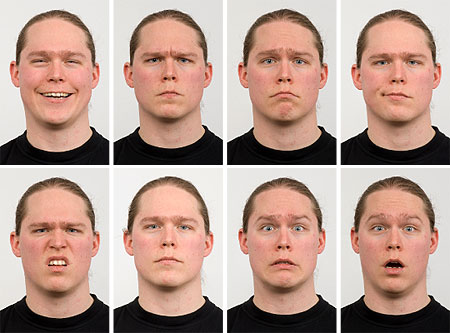 www.cabBollerman.nl
18
[Speaker Notes: Let bij onderhandelen op nonverbaal gedrag.
Zit iemand aan gezicht: oor, haar, neus. - Blaast, fronst, zucht, wegkijken
Observeer goed: kijk waar er ruimte is. Dus kijk de ander aan als je voorstel doet!]
1
Je  hebt maar 
1 kans 
op een 
1e indruk
19
[Speaker Notes: Gespannen / onzeker / nerveus: negatieve uitstraling]
1
Bij
spanningen
wordt gedrag
vaak negatief geïnterpreteerd
20
Ga van het positieve uit totdat het tegendeel is bewezen
Zet een ‘roze bril’ op
www.cabBollerman.nl
21
[Speaker Notes: Negatieve uitstraling geeft negatieve interpretatie]
1
Als je bang 
bent voor het antwoord stel je de juiste vraag niet
22
[Speaker Notes: Bedoel je het zo rot als het eruit komt]
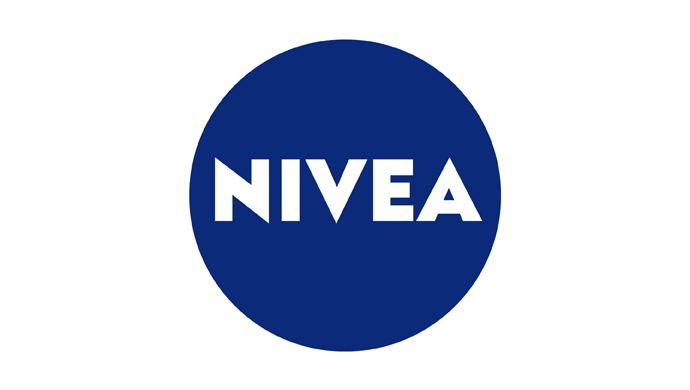 Niet Invullen
Voor Een Ander
www.cabBollerman.nl
23
Check bedoeling: vraag ernaar:
Wat bedoel je precies/
Wat is je vraag?
Wat wil je dat ik nu voor je doe?
www.cabBollerman.nl
24
Waarom komt deze persoon op dit moment met deze vraagbij mij?
Bij elk gesprek!
25
www.cabBollerman.nl
Aanbevolen attitude:
Gevoel: positief empathisch

Inhoud: helder
www.cabBollerman.nl
26
[Speaker Notes: Check!]
Goed onderhandelen begint met je bereid te verklaren naar bevredigende oplossingen te zoeken
www.cabBollerman.nl
27
Duidelijke doelstellingValkuil?
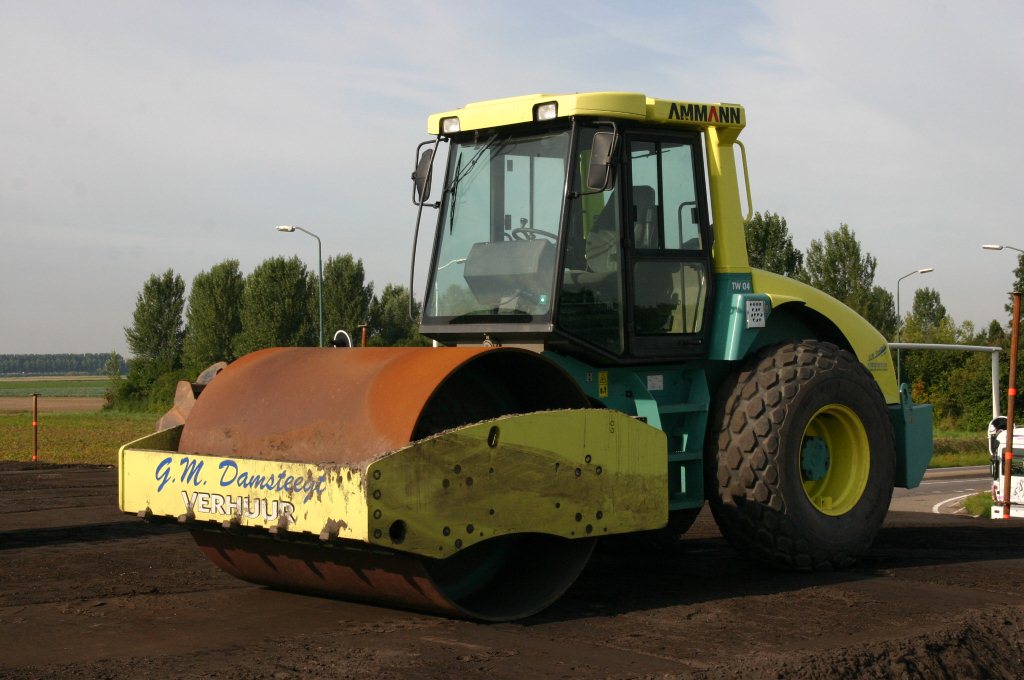 Valkuil: over de ander heen walsen
Te resultaat-/doelgericht
28
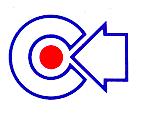 1
Het venijn
zit
in de
START
www.cabBollerman.nl
29
Probl. Opl
OH
Venijn zit in de start
Een partij start met een wens/eis = meest gunstige oplossing voor eenzijdig gedefinieerd probleem

Wederpartij is reactief: in 1e instantie afwijzende houding aan met, voor eigen positie, meest gunstige oplossing
Partijen erkennen probleemdefinitie en het belang van het oplossen

Partijen zoeken gezamenlijk naar voor hen bevredigende oplossingen
www.cabBollerman.nl
30
Probleem oplossing
Probleem definitie – acceptatie
 Oorzaken
 Oplossingen
 Voor- en nadelen
 Selecteren beste 2 -3
 Keuze
 Uitvoering
 Evaluatie
www.cabBollerman.nl
31
Doelstelling: SMART
Specifiek geformuleerd
Meetbaar
Acceptatie
Realistisch
Tijd gerelateerd
www.cabBollerman.nl
32
De inhoudelijke voorbereiding
W
S
Streefpunt:
Welke oplossing  maximaal redelijkerwijs nog haalbaar is

= Favoriete oplossing
Weerstandspunt:
Welke oplossing minimaal moet
Met minder kan je niet akkoord gaan
www.cabBollerman.nl
33
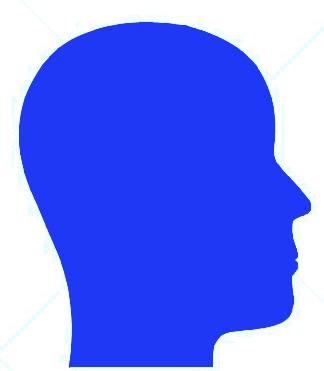 Probleem
V
E
R
K
E
N
N
I
N
G
A
N
A
L
Y
S
E
Conclusie

WENS / EIS
BESLUIT-
VORMING
www.cabBollerman.nl
34
1
Eis = favoriete oplossing
Er zijn altijd  andere opties!
www.cabBollerman.nl
35
Van wens naar probleem
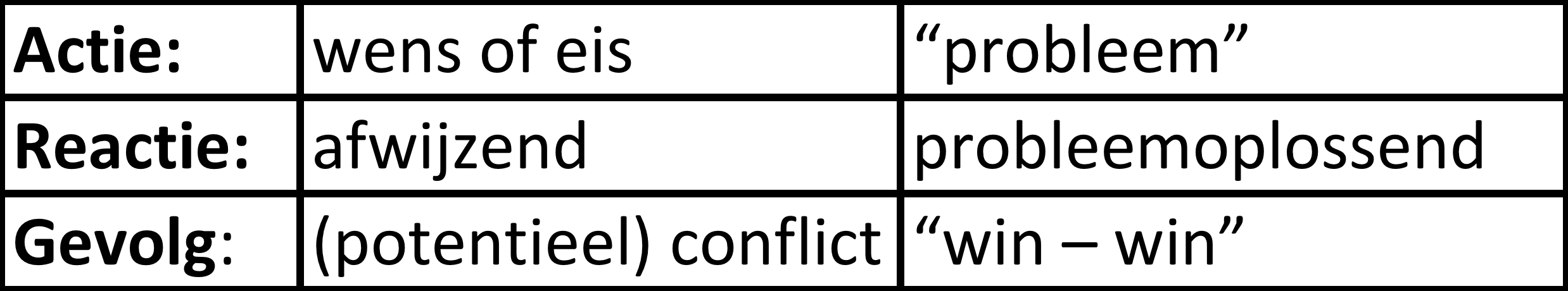 www.cabBollerman.nl
36
Probleemstelling analyse:
Voor welk probleem is mijn wens/eis een oplossing?

Hoe zwaar weegt het probleem?

Hoe ernstig zijn de gevolgen als het probleem blijft bestaan?
www.cabBollerman.nl
37
Van wens naar probleem
Advies: benut “probleemstelling”

 Probleemstelling: begrijpen en erkennen door betrokkenen?

.	Wens = (voorkeurs)oplossing
www.cabBollerman.nl
38
[Speaker Notes: HO]
W
S
W
S
Streefpunt = Favoriete oplossing
Er zijn dus meer oplossingen. Welke?
Welke stappen zitten tussen streef- en weerstandspunt?
Wisselgeld?Blijmaker?
www.cabBollerman.nl
39
Het gesprek – het proces
Hoe start ik, zodat er probleem oplossende benadering ontstaat?

Welke vragen om marges te achterhalen?

Hoe formuleer ik mijn voorkeursoplossing?

Opschrijven?
www.cabBollerman.nl
40
Explorerend gedragVragen stellen!
Wat wil de ander wel doen?
www.cabBollerman.nl
41
[Speaker Notes: Zie ook omgaan met weerstanden ppt 81]
Explorerend gedrag
Vragen: 
	(In)directe vraag om informatie:
“Welke oplossingen had u nog meer bedacht?”
	Voorwaardelijke vraag:
“Als ik cash betaal, krijg ik dan korting?”
“Stel dat ik je ....... doe,  doe jij dan ......?”

STILTES
www.cabBollerman.nl
42
Attentiepunten vraagstellingstechniek
Gun de ander voldoende denktijd
Zwijg als de ander zwijgt
Geef geen antwoord op eigen vraag
Stel nooit meerdere vragen in één
Let op non-verbaal gedrag
Herformuleer indien nodig
www.cabBollerman.nl
43
STILTEBlijf vriendelijk en rustig kijkenBereid je erop voor!
www.cabBollerman.nl
44
1
Wie praat 
die laat
www.cabBollerman.nl
45
Alternatieven:
Andere oplossingen?
Welke oplossing gesprekspartner?
Welke oplossingen elders?

Voor- en nadelen van mijn oplossing?
Voor- en nadelen van andere oplossingen?
Hoe nadelen ondervangen?
Welke voordelen wegen het zwaarst?
www.cabBollerman.nl
46
Argumentatie
Geloofwaardigheid
Vertrouwen
Overtuigingskracht

Ondersteunende functie!
Relatieve haalbaarheden
www.cabBollerman.nl
47
Presenteren van argumenten
Selecteer de 3 beste 
		(Referentiekader van de ander)

Praat per argument; niet alles op tafel
Vraag om reacties
Visualiseer
www.cabBollerman.nl
48
Tijdens de onderhandeling:
Voorkomen dat de ander zich in het nauw gebracht voelt 
door:

De ander zoveel mogelijk keuzes en gespreksruimte aan te bieden
www.cabBollerman.nl
49
[Speaker Notes: Voorkom gezichtsverlies!]
BOZO
Beste
Optie
Zonder
Onderhandelingsresultaat
www.cabBollerman.nl
50
Tips onderhandelen:
Tegenpartij? 		→	 Gesprekspartner
Gelijk krijgen?		→	 Exploreren
Wat is haalbaar, waar kan de ander mee akkoord gaan
Best denkbare overeenkomst voor alle partijen
Eerst zoeken naar overeenkomsten
Beinvloeden door positieve attitude
Machtsbalans optimaliseren
Rationeel en emotioneel proces
51
Veel succes en plezier met onderhandelen!
www.cabBollerman.nl
52
Roos van Leary
Boven
Tegen
Samen
Onder
www.cabBollerman.nl
53